doc.: IEEE 802.15-15- 0718 -00-007a
September  2015
Project: IEEE P802.15 Working Group for Wireless Personal Area Networks (WPANs)

Submission Title: Channel Modeling for Image Sensor based Sea and Digital Signage Communication	
Date Submitted: September 2015	
Source: Trang Nguyen, Mohammad Arif Hossain, Yeong Min Jang [Kookmin University] and Jaesang Cha[SNUST]
Contact: +82-2-910-5068	E-Mail: yjang@kookmin.ac.kr	
Re:
Abstract:	This contribution presents a proposed timeline with milestones.  It is offered to the committee which can adopt, modify or ignore the suggested timeline.
Purpose: Call for Channel Models Response	
Notice:	This document has been prepared to assist the IEEE P802.15.  It is offered as a basis for discussion and is not binding on the contributing individual(s) or organization(s). The material in this document is subject to change in form and content after further study. The contributor(s) reserve(s) the right to add, amend or withdraw material contained herein.
Release:	The contributor acknowledges and accepts that this contribution becomes the property of IEEE and may be made publicly available by P802.15.
Slide 1
Kookmin University
Submission
doc.: IEEE 802.15-15- 0718 -00-007a
September  2015
Field of Application
Our Proposed Channel Model is proposed considering the A8 (Sea Communication) and A11 (Digital Signage) of Application and Use cases for Image Sensor Communications.

• Sea Communication might be used in night time. Consequently, daylight interference in the communication medium is neglected.
• LED Signage will be used indoor system. So, the effect sunlight can also be omitted. 
• The LED source for sea communication is considered as circular sized while the digital signage will be in flat and rectangular in size.
Slide 2
Kookmin University
Submission
doc.: IEEE 802.15-15- 0718 -00-007a
September  2015
Channel Models
Transmitter:
Circular LED (Seaside Communication)
LED Signage (Digital Signage)
 Channel Medium:
We have considered only Line of Sight (LOS) communication channel. The reflected portion of light (NLOS channel) is discarded by using image processing method.
 Receiver:
Rolling Shutter Camera
Global Shutter Camera

We use extra zoom functionality for long distance communication in sea communication.
Slide 3
Kookmin University
Submission
doc.: IEEE 802.15-15- 0718 -00-007a
September  2015
Scenario 1: Ship-to-Ship
Low power transmission at night
Medium: Fog/Rain/Snow
Distance: < kilometer
Flicker mode: Allowed
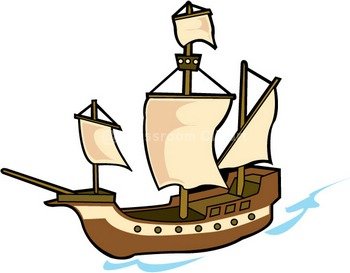 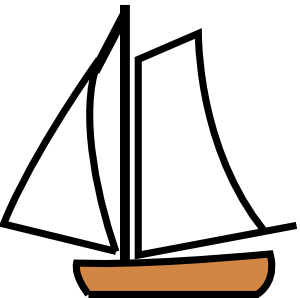 Slide 4
Kookmin University
Submission
doc.: IEEE 802.15-15- 0718 -00-007a
September  2015
Scenario 2: Lighthouse-to-Ship
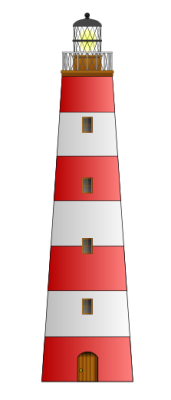 Beam forming (α)
High power transmission at night
Medium: Fog/Rain/Snow
Distance: several kilometers
Non-Flicker
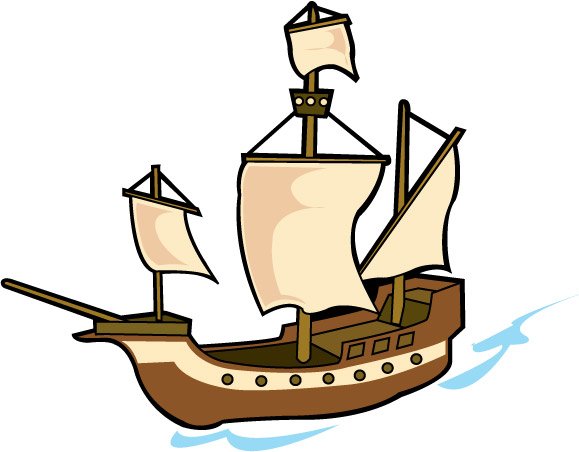 Slide 5
Kookmin University
Submission
doc.: IEEE 802.15-15- 0718 -00-007a
September  2015
Scenario 3: Indoor Digital Signage
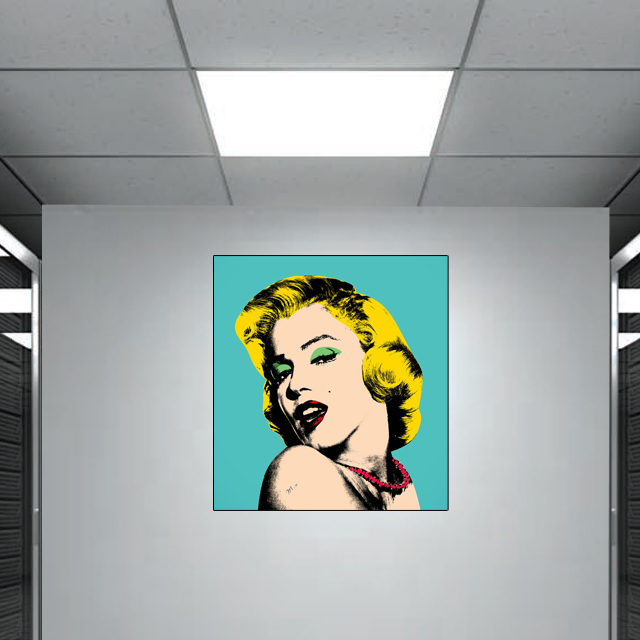 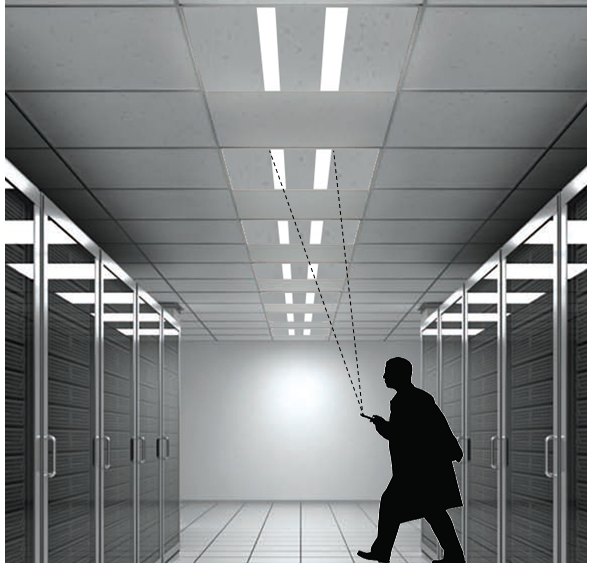 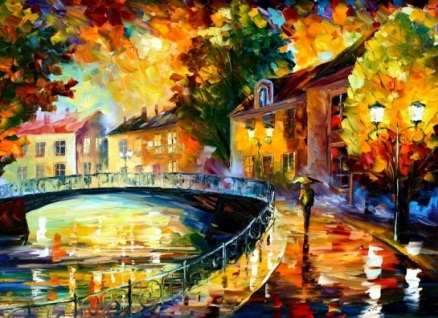 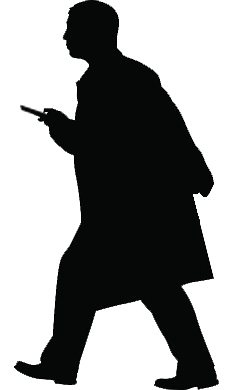 LED tube/panel transmitter
Transmission Distance: <3m
Slide 6
Kookmin University
Submission
doc.: IEEE 802.15-15- 0718 -00-007a
September  2015
Medium Modeling for LOS Link
Glow
LED
d
α1
Beam
dʹ
α2
Fresnel lens 
(optional)
D
The  distance between Tx and Rx: D
Angle of FOV for beam:α1
 Angle of FOV for glow:α2
Fresnel Lens is used to form the beam.
Slide 7
Kookmin University
Submission
doc.: IEEE 802.15-15- 0718 -00-007a
September  2015
Experimental Illustration
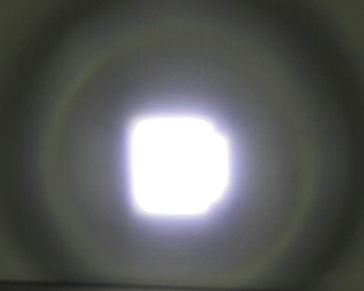 3.5 m
LED
1m
Experimental Parameters (LED product of Kimin Electronics): 
LED Diameter: 11.5 cm
Transmission Distance: 10m
Beam Radius: 1m
Glow Radius: 3.5 m
Power of LED: 48W
Slide 8
Kookmin University
Submission
doc.: IEEE 802.15-15- 0718 -00-007a
September  2015
Medium Modeling (Fog)
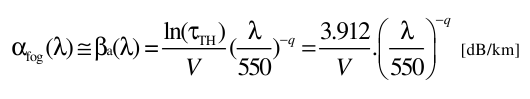 The Fog  attenuation Coefficient,
Considering, 5% transmission threshold we can write
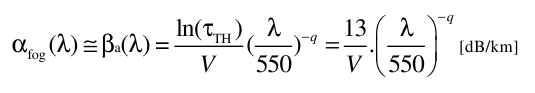 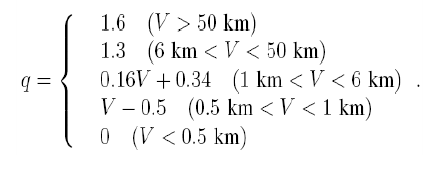 V is visibility range in km
 λ is transmission wavelength in nm
q is the size distribution coefficient
Reference: Muhammad Saleem Awan et al.“Characterization of Fog and Snow Attenuations  for Free-Space Optical Propagation”  http://ojs.academypublisher.com/index.php/jcm/article/view/0408533545/491
Slide 9
Kookmin University
Submission
doc.: IEEE 802.15-15- 0718 -00-007a
September  2015
Medium Modeling (Rain + Snow)
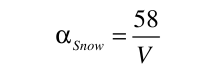 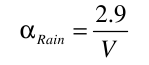 The Rain  attenuation Coefficient,
The Snow  attenuation Coefficient,
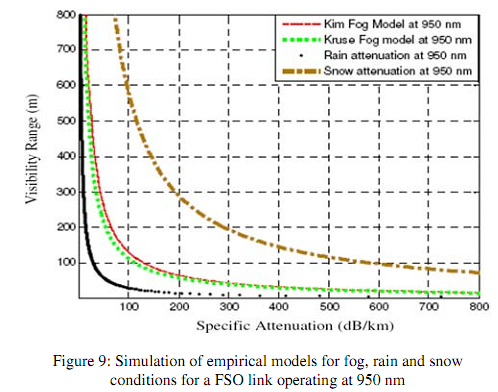 Reference: Muhammad Saleem Awan et al.“Characterization of Fog and Snow Attenuations  for Free-Space Optical Propagation”  http://ojs.academypublisher.com/index.php/jcm/article/view/0408533545/491
Slide 10
Kookmin University
Submission
doc.: IEEE 802.15-15- 0718 -00-007a
September  2015
Receiver Modeling
1- Imaging based Communication
Image Sensor
LED
The LED transmitter is in focus range and can be captured by image sensor.
2- Non-Imaging based Communication
Image Sensor
LED
The LED transmitter is out of focus range and the incoming beam to Image Sensor covers the entire of sensor.
Slide 11
Kookmin University
Submission
doc.: IEEE 802.15-15- 0718 -00-007a
September  2015
Conclusion
Channel modeling for Image Sensor Communications in Sea environment at night under presence of Snow/Rain/Fog is considered.
The distance of transmission depends on the power of LED. The beam forming technique is considered to enhance transmission distance.
Out-of-focus Image Sensor Communications is of interest.
Indoor Digital Signage scenario is of interest.
Slide 12
Kookmin University
Submission